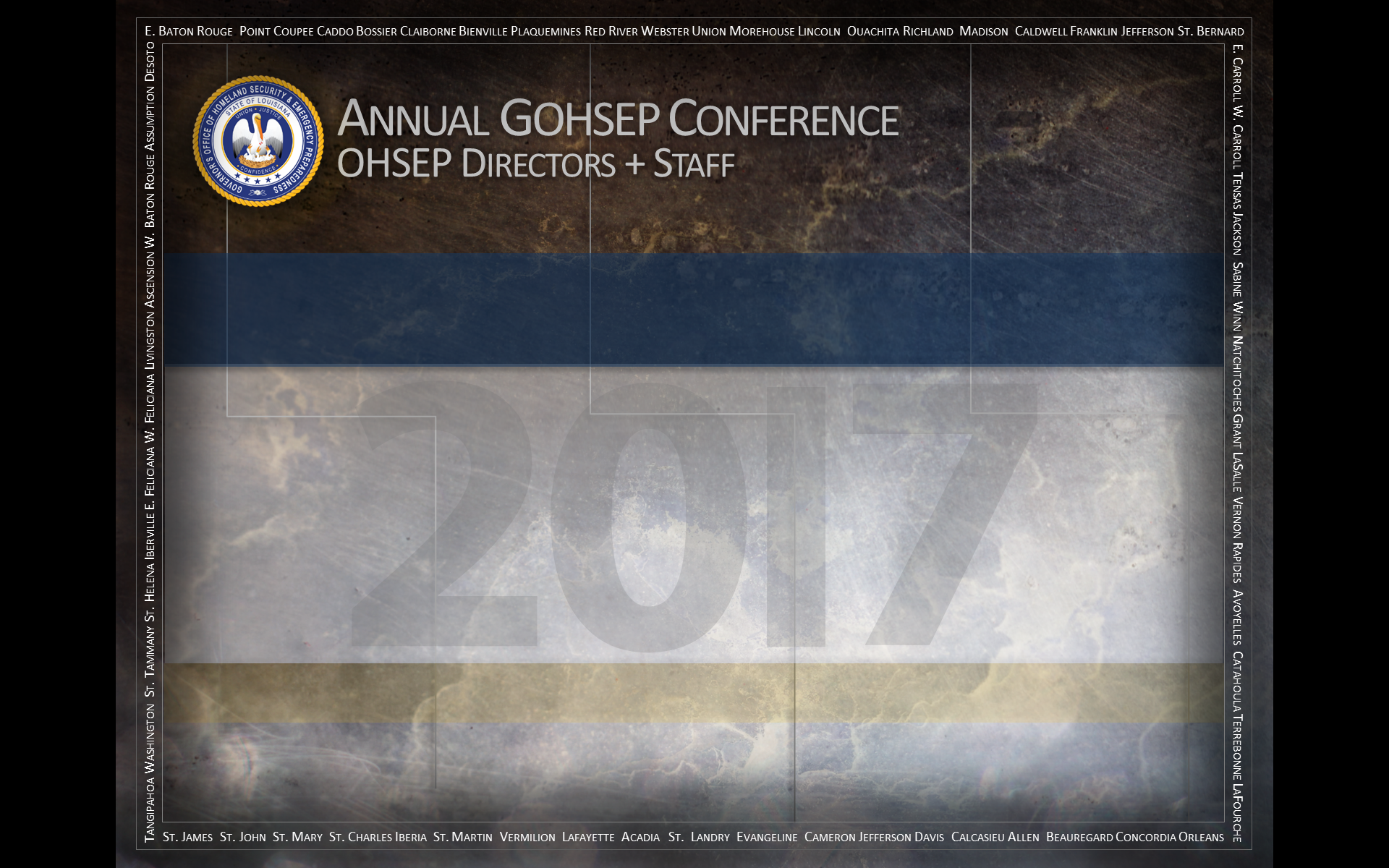 National Disaster Recovery Framework (NDRF)
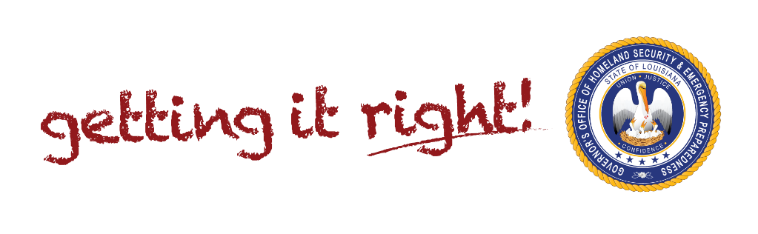 “Integrating” the National Disaster Recovery Framework (NDRF)
Uniting people and resources (local, state, and federal partners) to Restore, Redevelop and Revitalize the state of Louisiana
Agenda
NDRF Overview
Purpose
Core capabilities
 Organization
State disaster recovery organization structure
Overview of Recovery Support Functions (RSFs)
Lead State and Federal agencies
The Pull System
How to integrate into state and federal framework
Roles and responsibilities at parish level
Benefits
NDRF Overview
Purpose
Core capabilities
Presidential Preparedness Directive - 8
The Preparedness Goal organizes the core capabilities into the five mission areas and calls for the establishment of National Frameworks and Federal Interagency Operations Plans.
[Speaker Notes: The National Disaster Recovery Framework (NDRF) enables effective recovery support to disaster-impacted States and Tribes through a unified and collaborative process addressing roles and responsibilities across whole community to deliver core capabilities specific to recovery.
The recovery focus is on how best to restore, redevelop and revitalize the health, social, economic, natural and environmental fabric of the impacted areas and to build resilience.]
Recovery Support Function (RSF)
Community Planning and Capacity Building
RSF 1
The purpose of an RSF is to promote State recovery and resilience priorities as well as support local governments by facilitating problem solving, improving access to resources and by fostering coordination among state and federal agencies, nongovernmental partners and stakeholders.
RSF 2
Economic
RSF 3
Health & Social Services
RSF 4
Housing
RSF 5
Infrastructure Systems
RSF 6
Natural & Cultural Resources
[Speaker Notes: RSFs bring together core recovery capabilities to focus on community needs
Promoting the State of Louisiana’s recover and resilience priorities
Supporting local officials recovery efforts
And connecting resources to needs through collaboration across the public and private sector
Sharing information needed to identify, track, address recovery needs.
Communicating recovery activities and timelines with recovery partners through regular meetings or reports.
Note”ESFs” different from RSF’s  in that they have different mission objectives, partnerships, approaches, time spans and organizational structure)]
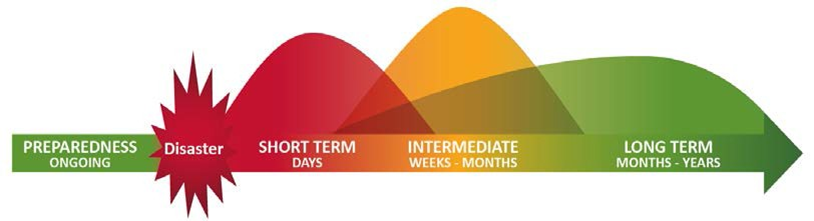 LONG – TERM RECOVERY 
MONTHS - YEARS

Examples include:

Housing


Infrastructure


Business




Emotional/Psychological



Public Health and Health Care


Mitigation Activities
SHORT – TERM RECOVERY 
DAYS

Examples include:

Mass Care/Sheltering



Debris

Business




Emotional/Psychological




Public Health and Health Care






Mitigation Activities
INTERMEDIATE RECOVERY
WEEKS - MONTHS

Examples include:

Housing


Debris/Infrastructure



Business





Emotional/Psychological


Public health and Health care



Mitigation Activities
PRE-DISASTER PREPAREDNESS

Examples include:

Pre-disaster recovery planning
Mitigation planning and implementation
Community capacity and resilience building
Conducting disaster preparedness exercises
Partnership building
Articulating protocols in disaster plans for services to meet the emotional and health care needs of adults and children
Provide accessible interim housing solutions

Initiate debris removal
Plan immediate infrastructure repair and restoration

Support reestablishment of businesses where appropriate
Support the establishment of business recovery one-stop centers

Engage support networks for ongoing care

Ensure continuity of Care through temporary facilities


Inform community members of opportunities to build back stronger.
Provide integrated mass care and emergency services
Safety and supervision of children
Develop permanent housing solutions

Rebuild infrastructure to meet future community needs

Implement economic revitalization strategies
Facilitate funding to business rebuilding

Follow-up for ongoing counseling, behavioral health and case management services

Reestablishment of disrupted health care facilities

Implement mitigation strategies
Clear primary transportation routes
Establish temporary or interim infrastructure to support business reopenings
Reestablish cash flow
Identify adults and children who benefit from counseling or behavioral health services and begin treatment
Provide emergency and temporary medical care and establish appropriate surveillance protocols
Re-establish schools and child care
Assess and understand risks and vulnerabilities
Recovery Framework Implementation
Louisiana Disaster Recovery Framework (LDRF) 
Currently in DRAFT version
Incorporates National Disaster Recovery Framework and Recovery Federal Interagency Operational Plan

First State to Incorporate NDRF at the State Level

LDRF is predecessor to establishing a Recovery Operations Plan (ROP)
Organization
State Disaster Recovery Organizational Structure Overview of Recovery Support Functions
RSF State and Federal Partnership
Governor’s Office
Restore Louisiana Task Force
Private Sector Stakeholders
FCO
Academia
Senior Policy Group
State Disaster Recovery Coordinator (SDRC)
Federal Disaster Recovery Coordinator (FDRC)
Community & National Foundations
Federal  RSF Coordinating Agencies
State RSF Primary Agencies
NGOs
Primary & Supporting Agencies
Supporting Agencies
State & National Associations
Parish and Local Governments
[Speaker Notes: The Senior Policy Group is the strategic-level body, working in conjunction with the Governor’s appointed State Disaster Recovery Coordinator (SDRC).
For DR 4263, Director Waskom was appointed as the SDRC and Pat Forbes of OCD was appointed for this disaster 4277.

The SPG supports the Governor by providing: situational awareness on the emergent recovery opportunities; recommendations for disaster recovery priorities; guidance to the State Recovery Support Functions (RSF) on collaborative resolution of issues, allocation of resources, and monitoring progress towards achieving recovery goals. 

The SPG will work to ensure that consistent information is being shared across the various State RSF departments/agencies.

 As a group, the Recovery Support Functions, through the coordination of the SDRC, will advise the SPG on policy recommendations and strategic-level incident-specific issues, concerns, decisions, needs, gaps, and resources. 

Private sector operates and owns vast majority of critical infrastructure(energy, financial and telecommunications systems)
Non-profit directly supplement gaps where government authority and resources cannot be applied(community recovery planning, case management, volunteer coordination, technical and financial support)]
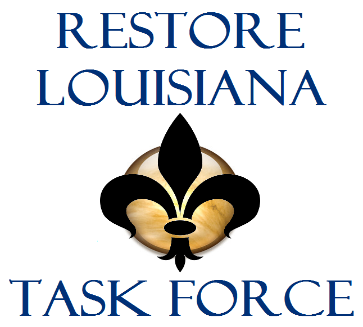 Gov. John Bel Edwards created the Restore Louisiana Task Force to oversee the recovery process after historic flooding in March and August 2016.
Establish and recommend to state and local agencies the priorities in developing plans for recovery and redevelopment. These priorities focus on six areas – housing, economic development, health and social services, community planning and capacity building, infrastructure and natural and cultural resources.

Coordinate with the Governor’s Office of Homeland Security and Emergency Preparedness, the Office of Community Development, and the affected parishes and municipalities to develop data about the ongoing needs for recovery.

Coordinate with state and local governments, as well as the federal delegation, to help identify additional sources of federal funding, such as Community Development Block Grant Disaster Recovery funds.

Establish a federal and state legislative agenda for the recovery effort and coordinate with various governments to implement the agenda.

Work with parish and local governments, as well as GOHSEP, in obtaining available funding through federal programs, including the so-called Stafford Act that makes money available when a presidential disaster declaration is made.
Philanthropy and Recovery in Louisiana
Philanthropic donors came together with state and federal government partners to form a first-of-its-kind, public-private partnership promoting resiliency, recovery and sustainable solutions for the future

The Louisiana Disaster Recovery Alliance is a consortium that brings its partners together to leverage their collective resources, both financial and intellectual, to achieve the greatest possible recovery outcomes.

Focused on Recovery not Emergency/Immediate Relief
Disaster Grants
Fund projects that Government cannot
Matching Cost Share for Grants
[Speaker Notes: After catastrophic flooding hit our state this year]
RSF 1 Community Planning and Capacity Building
Louisiana State Agency
Federal Agency
C / P / S
P / S
Louisiana Economic Development
P
C / P
FEMA
P
C / P
P
S
S
S
S
S
S
S
S
S
S
S
S
S
S
S
S
Division of Administration / Office of Community Development
US Department of Homeland Security
US Department of Housing and Urban Development
Delta Regional Authority
US Department of Commerce
US Department of Agriculture
US Department of Education
US Department of Health and Human Services
US Department of Interior
US Department of Justice
US Department of Transportation
Environmental Protection Agency
National VOAD
US Army Corps of Engineers
Corp of National and Community Service
General Services Administration
Small Business Administration
American Red Cross
US Access Board
S
Workforce Commission
Louisiana Department of Revenue
S
S
University of Louisiana Lafayette / NMSAT
Office of Financial Institutions
Louisiana Department of Insurance
Louisiana State University / SDMI
Louisiana Department of Education
Louisiana VOAD
Louisiana Department of Transportation and Development
Louisiana Department of Agriculture and Forestry
S
S
S
S
S
S
S
S
Governor’s Office of Disability Affairs
Governor’s Office of Elderly Affairs
S
RSF 1 – Community Planning and Capacity Building
Louisiana Symposium on Recovery

OCD-DRU/FEMA/GOHSEP Outreach Meetings to Parish Officiants

OCD-DRU Outreach to Flood Affected Areas for Public Input

FEMA Mission Assigned the National Oceanographic and Atmospheric Administration (NOAA) regarding  recovery design for sustainability
NOAA engaged LSU Coastal Sustainability Studio
[Speaker Notes: Resilience-Initiative to transition decision makers from response to recovery. Overview of NDRF framework, planning across parish lines, provide SME’s on watershed and other critical education

2nd bullet-outreach to parish staff in planning needs related to grants management, floodplain management, land use planning, and emergency operations.  

3rd bullet-allow residents to comment on flood recovery homeowner renters and sba programs recommended by Restore Louisiana Task Force appropriated through 438 million federal $]
RSF 1 – Community Planning and Capacity Building
LSU CSS developed the Louisiana Community Resilience Institute (LCRI)
Designed to help develop creative strategies to strengthen existing and future community development in ways to improve resilience and quality of life
Community Selection
Housing Impact
Infrastructure Impact Risk
Social Vulnerability
State Prioritization
Three phases to program
LCRI Field Visits and Data Collection
Community Leader Workshop 
Project Implementation
[Speaker Notes: Community Selection - ten (10) primary communities and ten (10) alternate communities for Institute participation]
RSF 1 – Community Planning and Capacity Building
DR 4263 LCRI is set for March 2017
Franklinton
Bogalusa
Bossier City
Haughton
Elm Grove
Monroe
West Monroe
Natchitoches
Farmerville
Shreveport

DR 4277 LCRI is set for Summer 2017
To be selected
Campti
Vinton
Starks
Covington
Rayville
Leesville
Winnfield
Evans
Anacoco
Folsom
Doyline
[Speaker Notes: Community Selection - ten (10) primary communities and ten (10) alternate communities for Institute participation]
RSF 2 Economic
Louisiana State Agency
Federal Agency
C / P / S
P / S
Louisiana Economic Development
P
P
FEMA
P
C
P
P
P
P
P
P
S
S
S
S
S
S
S
Division of Administration / Office of Community Development
US Department of Commerce
US Department of Treasury
Small Business Association
General Services Administration
US Department of Agriculture
US Department of Labor
US Department of Homeland Security
US Department of Health and Human Services
US Department of Interior
US Department of Housing and Urban Development
Environmental Protection Agency
US Department of State
Delta Regional Authority
Corp of National and Community Service
S
Workforce Commission
Louisiana Department of Revenue
S
S
University of Louisiana Lafayette / NMSAT
Office of Financial Institutions
Louisiana Department of Insurance
Louisiana State University / SDMI
Louisiana Department of Education
Louisiana VOAD
Louisiana Department of Transportation and Development
Louisiana Department of Agriculture and Forestry
S
S
S
S
S
S
S
S
Governor’s Office of Disability Affairs
Governor’s Office of Elderly Affairs
LSU / Southern AgCenter
Louisiana Department of Environmental Quality
Louisiana Sea Grant @ LSU
Louisiana Housing Corporation
Louisiana Department of Health
S
S
S
S
S
S
RSF 2 – Economic
Assisting Businesses in Reopening and Recovering
Joint effort with Louisiana Economic Development and OCD planned Flood Recovery Program

Utilizing Demand skills Databases to identify Workforce Training Opportunities in Louisiana’s high Demand Occupations
Joint Efforts: Natural and Cultural Resources RSF (restoration skills) and Housing RSF (workforce)

Address Adverse Impacts to the Tax Base of Communities and Declared Parishes
Joint Effort with Natural and Cultural Resources and Community Planning & Capacity Building RSF.
RSF 3 Health and Social Services
Louisiana State Agency
Federal Agency
C / P / S
P / S
Louisiana Department of Health
P
P
FEMA
P
C
P
P
P
P
P
P
P
P
P
P
S
S
S
S
S
S
Louisiana Department of Children and Family Services
US Department of Health and Human Services
US Department of Interior
Environmental Protection Agency
Corp of National and Community Service
US Department of Justice
US Department of Labor
National Protection & Programs Directorate
Office of Civil Rights and Liberties
US Department of Agriculture
US Department of Housing and Urban Development
US Department of Commerce
US Department of Education
US Department of Transportation
US Department of Treasury
US Department of Veterans Affairs
National VOAD
American Red Cross
S
Louisiana Department of Education
Louisiana State University Health Sciences
S
S
Board of Regents
Division of Administration / Office of Community Development
Louisiana VOAD
S
S
S
Governor’s Office of Disability Affairs
Governor’s Office of Elderly Affairs
S
RSF 3 – Health and Social Services
Focused on 9 Core Mission Areas
Disaster Case Management
Referral to Social Services for unmet disaster related needs
Public Health
Disease Surveillance
Injury Prevention
Health Care Services Impacts
Assessments of health care facilities
Behavioral Health Impacts
Crisis Counseling Assistance
Environmental Health Impacts
Debris
Water
Sewage
[Speaker Notes: Stood up a federal, interagency, school-task force during response]
RSF 3 – Health and Social Services
9 Core Mission Areas
Food Safety and Regulated Medical Products
Assessment of impacted community food supply
Long-term Health Issues Specific to Responders
Determine groups of responders at risk
Establish long-term tracking of responder health 
Social Services Impacts
Assessment of social service facilities (Head Start, daycares, Senior centers) 
Assessment of impact on functional needs and disabled population
Children in Disasters
Support impacted schools and students
[Speaker Notes: Stood up a federal, interagency, school-task force during response]
RSF 4 Housing
Louisiana State Agency
Federal Agency
C / P / S
P / S
Louisiana Housing Corporation
P
P
FEMA
S
C
P
P
S
S
S
S
S
S
S
S
S
S
S
Louisiana Department of Children and Family Services
US Department of Housing and Urban Development
US Department of Agriculture
US Department of Justice
Corp of National and Community Service
US Department of Commerce
US Department of Health and Human Services
Environmental Protection Agency
Small Business Administration
US Department of Energy
General Services Administration
US Access Board
US Department of Veterans Affairs
National VOAD
American Red Cross
S
Louisiana Department of Health
Division of Administration / Office of Community Development
Louisiana VOAD
S
S
S
Governor’s Office of Disability Affairs
Governor’s Office of Elderly Affairs
S
RSF 4 – Housing
Lack of Immediate, Temporary and Permanent Housing Opportunities
Affordable Housing Solutions Expo & Disaster Recovery Fair
Baton Rouge Region Housing Listening Tour
Develop a dedicated revenue stream for the Louisiana Housing Trust Fund
Developing proof of concept for modular Temporary to Permanent Housing solutions in conjunction with BRAF.
Hosted capacity building webinar for faith based and non profit organization in Monroe
Louisiana Housing Heroes Initiative
Landlord engagement and recruitment to address affordable rental housing crisis
Transition strategy for TSA
[Speaker Notes: BRAF- Baton Rouge Area Foundation – Philanthropic Group]
RSF 4 – Housing
Rental Housing
Low-income renters that cannot find affordable units in reasonable proximity.
Small-rental property owners (1-4 units) that do not qualify for SBA assistance

Homeowner Housing
Homeowners lack adequate resources to complete repairs
Homeowners lack adequate resources to elevate to meet NFIP policy

Flood insurance affordability
Addressing the impact of potential rate increases on low-income and fixed-income households

Flood insurance coverage
Increased rates of uninsured and underinsured both inside and outside the floodplain
RSF 5 Infrastructure Systems
Louisiana State Agency
Federal Agency
C / P / S
P / S
Louisiana Department of Transportation and Development
P
P
FEMA
P
C
P
P
P
S
S
S
S
S
S
S
S
S
S
S
S
S
Coastal Protection and Restoration Authority (CPRA)
US Army Corps of Engineers
US Department of Transportation
US Department of Homeland Security
US Department of Energy
Delta Regional Authority
US Department of Agriculture
US Department of Commerce
US Department of Defense
US Department of Education
US Department of Housing and Urban Development
US Department of Health and Human Services
US Department of Interior
US Department of Treasury
Environmental Protection Agency
Federal Communications Commission
General Services Administration
Nuclear Regulatory Commission
S
Office of Financial Institutions
Louisiana Department of Agriculture and Forestry
S
S
Louisiana Department of Insurance
Public Service Commission
Louisiana Economic Development
Louisiana Department of Natural Resources
Louisiana Department of Corrections
Louisiana Oil Spill Coordinator’s Office
Louisiana State Fire Marshall
S
S
S
S
S
S
S
Governor’s Office of Disability Affairs
Division of Administration / OCD
Louisiana National Guard
Louisiana Department of Environmental Quality
Louisiana Department of Education
Louisiana Housing Corporation
Louisiana Department of Health
S
S
S
S
S
S
RSF 5 Infrastructure Systems
Drainage and Storm-Water 
Implement a multi-pronged approach to study and improve watershed management
Comprehensive Watershed study
Constructing authorized projects
Grassroots engagement in storm water management
RSF 5 Infrastructure Systems
Transportation 
Frequent flooding of transportation infrastructure severely impacts movement of people and goods.
Combine short-term flood-proofing measures to reduce damage from future events while completing long-term plans for at risk roads, bridges and railways, prioritizing key arteries. 
Roads 
5 Sections of Roads remain closed in three parishes
RSF 6 Natural and Cultural Resources
Louisiana State Agency
Federal Agency
C / P / S
P / S
S
Office of Lt. Gov / Louisiana Department of Culture, Recreation and Tourism
P
FEMA
P
C
P
S
S
S
S
S
S
S
S
S
S
S
S
S
S
Coastal Protection and Restoration Authority
U.S. Department of Interior
Environmental Protection Agency
US Department of Commerce
US Army Corps of Engineers
US Department of Agriculture
Corp for National Community Service
Advisory Council on Historic Preservation
Heritage Emergency National Task Force
Institute of Museum & Library Services
Library of Congress
National Endowment for the Arts
National Endowment for the Humanities
Delta Regional Authority
National Protection and Programs Directorate
General Services Administration
National Archives and Records Administration
S
Louisiana Department of Natural Resources
Louisiana Department of Environmental Equality
S
P
Louisiana Department of Wildlife & Fisheries
Louisiana Department of Agriculture & Forestry
S
S
Governor’s Office of Disability Affairs
Governor’s Office of Elderly Affairs
S
RSF 6 Natural and Cultural Resources
Build capacity of Cultural Resource Institutions to prepare for and respond to disasters
Lack of Geospatial Database Network of Cultural & Historic Resources
Economic Impact of Invasive Species
Emergency Debris Removal from Watersheds
Maintain ambient surface and groundwater quality
Parks
Master Planning, marketing and economic development of State Parks
Transition from abandoned properties to community parks
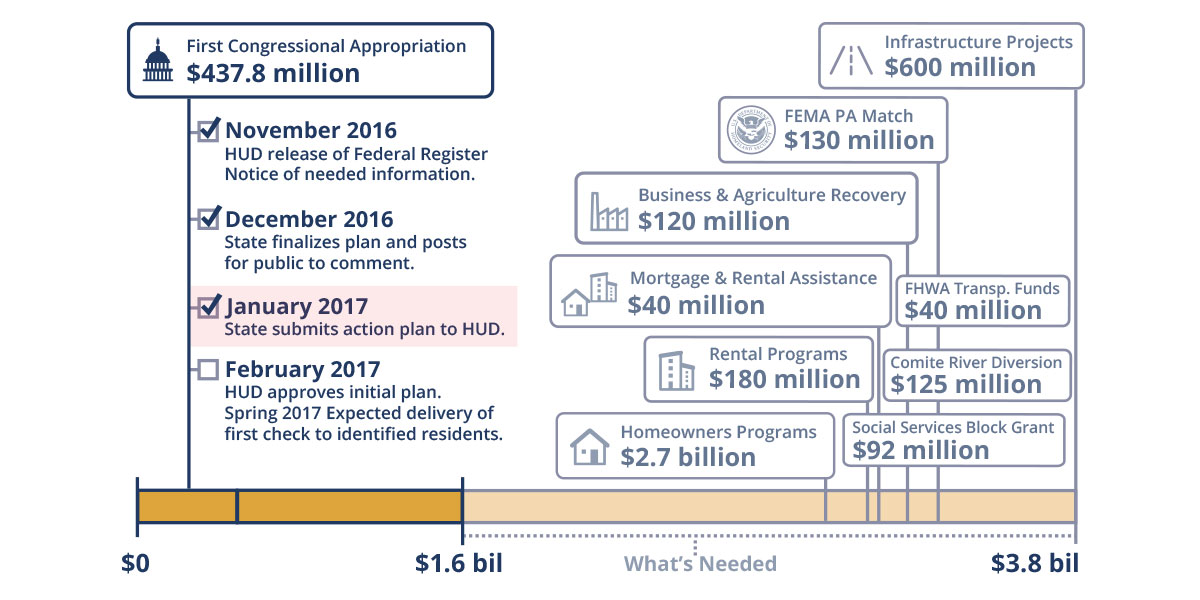 The Pull System
Role of the Parish / Local Leaders
Bottom Up Approach
Successful disaster recovery starts with local governments because they know their communities and are positioned to lead the way forward

Local leaders are most familiar with the unique character of local people and place, are most accountable to constituents, and are best suited to lead disaster recovery

Incorporate comprehensive planning process in identifying projects for which funds are being sought
[Speaker Notes: Medical Model Analogy:  View communities as a medical patient with pre-existing conditions.  You already know what is wrong with the community and are the best informed.  Just like telling the doctor your symptoms when sick, the community knows what is wrong.]
Bottom Up Approach
Keys to Community Recovery Success
Prepare for Recovery
Actively Plan
Engage the Community
Develop Partnerships, Networks and Effective Coordination Strategies
Make Decisions and Manage Recovery Locally
Mitigate
Act Quickly
[Speaker Notes: Prepare for Recovery—It is critical to establish roles and responsibilities for government and the public sector as part of pre-disaster planning. A prepared community recognizes risks, and is more resilient. 
Actively Plan—Planning maximizes the opportunities for communities to coordinate interrelated elements of housing, infrastructure, environment and culture and promote design and policy changes for future development. Effective decision making and organizational flexibility are needed. 
Engage the Community—A successful public engagement process gives all community members and businesses in a disaster-impacted community a way to interact and provide their input on future development. It legitimizes the planning process, empowers community members, and gives the community ownership of the process. 
Develop Partnerships, Networks, and Effective Coordination Strategies—A broad and connected network of public, private, and nonprofit entities is required to support community recovery. Stakeholders should coordinate and leverage resources, capitalize on local knowledge, and incorporate community needs throughout the recovery process. 
Make Decisions and Manage Recovery Locally—Outside support may be required to build capacity and support local leadership, but the community must be prepared to take ownership and management of the recovery process. 
Mitigate—An effective recovery will reduce risk and improve the long-term sustainability of the community. Hazard mitigation, risk reduction, and sustainability choices should be integrated into the decisions on recovery policy and reinvestment. 
Act Quickly—Communities take advantage of the post-incident window of opportunity to assess and determine the future of the community.]
Bottom Up Approach
Identify Strategic Objectives at the Local Level
Solicit community involvement
Proactive community engagement
Public participation
Public awareness campaigns
Identify “Project Champions”
Set Goals
Establish Measures of Effectiveness
Establish Measures of Performance
Leverage State Agencies (The Pull)
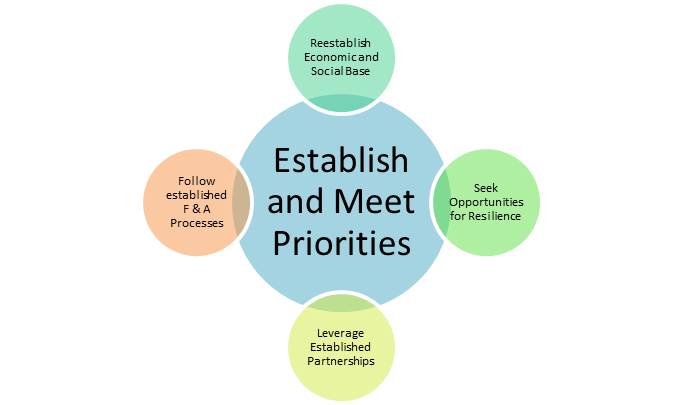 [Speaker Notes: Talk about St Johns approach]
Questions?